Re-Thinking The Graphic Novel
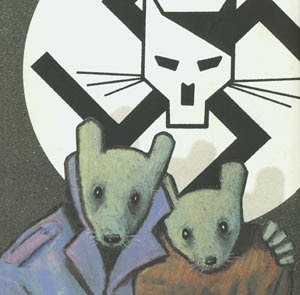 Definition
“A graphic novel is a fictional story that is presented in comic-strip format and published as a book.”
- Merriam-Webster dictionary
Why Use Graphic Novels as a Teaching Tool?
Frey and Fisher’s Using Graphic Novels, Anime and the Internet in an Urban High School
Graphic novels:

work well in language acquisition for students with diverse backgrounds

provide limited text that allow students to read and respond to complex messages with text that better matches their reading skills
Teaching Technique Used: Writing Scaffolding
use visual text as a shared reading
work through the text as a class

instruct using a think-aloud strategy
point out techniques the author uses to convey meaning

discuss word choice and vocabulary as devices
determine words used to create mood and tone
Findings
students began to use complex sentences in writing

evidence of multiple ideas in students’ work

sentence length increased

students showed a more expansive vocabulary
Gene Yang’s Argument for Graphic Novels in the Classroom
www.janebaskwill.com/comics_LA08.pdf

“Visual Permanence”

students choose how quickly they take information in
Language Arts Curriculum for Grades 8-12
“A further consideration is that multi-media materials often have a variety of texts embedded within them, requiring students to consider multiple text structures and contexts simultaneously. Students “need to be able to make meaning from the array of multi-media, complex visual imagery, music and sound, and virtual worlds that confront us each day in addition to spoken and written words” (Tasmanian Department of Education, 2005, p. 2). By acknowledging that differing perspectives are embedded within or implied by visual and print texts and electronic media, we can study how our personal identities and popular culture are linked (de Castell, 1996; Siegel, 2006).”

(source: http://www.bced.gov.bc.ca/irp/pdfs/english_language_arts/2007ela_812.pdf)
Specific Example: Grade 8
Reading and Viewing: Purposes

	B3:  view, both collaboratively and independently, to comprehend a variety of visual texts, such as 
	– broadcast media 
	– web sites	– graphic novels


Writing and Representing: Features

	C12:  use and experiment with elements of style in writing and representing, 	appropriate to purpose and audience, to enhance meaning and artistry, including 	
	–  syntax and sentence fluency 
	–  diction 
	–  point of view 
	–  literary devices 
	–  visual/artistic devices 


(Source: http://www.bced.gov.bc.ca/irp/pdfs/english_language_arts/2007ela_812.pdf)
Romeo and Juliet Re-Imagined
graphic novel that depicts a sci-fi version of Shakespeare’s Romeo and Juliet

shows that graphic novels also have a place in the regular classroom

serves as a good introduction to the text, or as a fresh perspective of the original text

Link: http://www.youtube.com/watch?v=055c9Gic_g0&feature=related
Activity: Create Your Own Comic
1. In groups of 3-4, think of a literary reference
moment in history, pinnacle scene in a piece of literature 

2. Rewrite that moment using dialogue 
can use inner dialogue, colloquial language, humor

3. Arrange it in blank comic

4. Share with class, but make class guess reference
 (Hint: Work backwards.  Look at space available, think of relationship    between characters in space and then find a piece of literature that would work. Be creative with dialogue!)
Summary: Ways in which Graphic Novels Enhance Literacy
address language barriers as students rely on visual imagery in addition to text

enhance pre-existing knowledge of text

build perspective by seeing narrative through a new lens
Bibliography
Fisher, Douglas. "Using Graphic Novels, Anime, and the Internet in an Urban High School." The English Journal 93.3 (2004): 19-25. Print.
“graphic novel.” Merriam-Webster.com. Merriam-Webster, 2011. Web. 23 September 2012.
Yang, Gene. "Graphic Novels in the Classroom." Language Arts 85.3 (2008): 185. Print.
1821 Comics. “Romeo and Juliet: The War graphic novel trailer.” 24 October 2011. Online video clip. YouTube. Accessed on 23 September 2012.